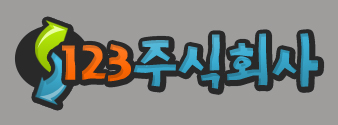 Practicing German
목 차
독일어 연습
1
독일어 연습의 사례
2
독일어 연습의 효과
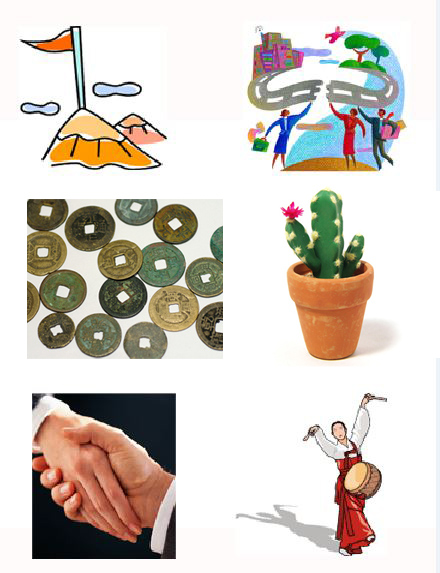 3
독일어 연습의 방법
4
2쪽
독일어 연습
독일어 연습 방법
문법에만 매달리지 않으며 독일어를 암호 풀듯이 해석하고 번역하지 않음
독일어를 듣고 읽지 않으면 절대 말하고 쓸 수 없고 독일어 책을 많이 읽으면 자연스럽게 독일어를 잘하게 됨
Practicing German
Do you want to speak German with fluency
Do you think that studying German is very difficult
3쪽
4쪽
5쪽
6쪽